Rentenrechnung
Victoria Pytel 3BBIK
Allgemein
Die Rentenrechnung ist dazu da, um die Rente pro Monat/Jahr auszurechnen.
Dies kann mit vorschüssigen Raten (Anfang des Monats) oder  nachschüssigen Raten (Ende des Monats) gerechnet werden.
Eine Rente ist eine Folge von Zahlungen in gleicher Höhe und in gleichen Zeitabständen.
Formeln
Vorschüssig:
En= R * (1+i) * ((1+i)^n -1) / i
Bn= R / (1+i)^(n-1) * ((1+i) ^n -1) / i
Nachschüssig:
En= R * ((1+i)^n -1) / i
Bn= R / (1+i)^n * ((1+i) ^n -1) / i
R = Rente
En = Endwert
Bn= Barwert
i = Zinsen
n = Periode
Beispiel
Eine Rente von 4000,- € im Monat wird mit 5 % 10 Jahre lang verzinst. Wie hoch ist der Zukunftswert, wenn die Zahlungen am Jahresbeginn zu leisten sind?
Am Computer
Zins = Zinsatz %
ZZR = Preiode
RMZ = Renten 
0= nachschüssig
1=vorschüssig
(Nicht vergessen ein – vor den Renten zu setzen!)
Händisch
EN= R * (1+i) * ((1+i)^n) -1 / i
EN= 4000 * (1+0,05) * ((1+0,05)^10)-1/0,05
EN= 4000 * 1,05 * (1,628894627)-1/0,05
EN= 4000 * 1,05 * (0,628894627/0,05)
EN= 4000 * 1,05 * 12,5779
EN= 52827,15
Beispiel
Eine Rente von 4000,- € im Monat wird mit 5 % 10 Jahre lang verzinst. Wie hoch ist der Zukunftswert, wenn die Zahlungen am Jahresende zu leisten sind?
Am Computer
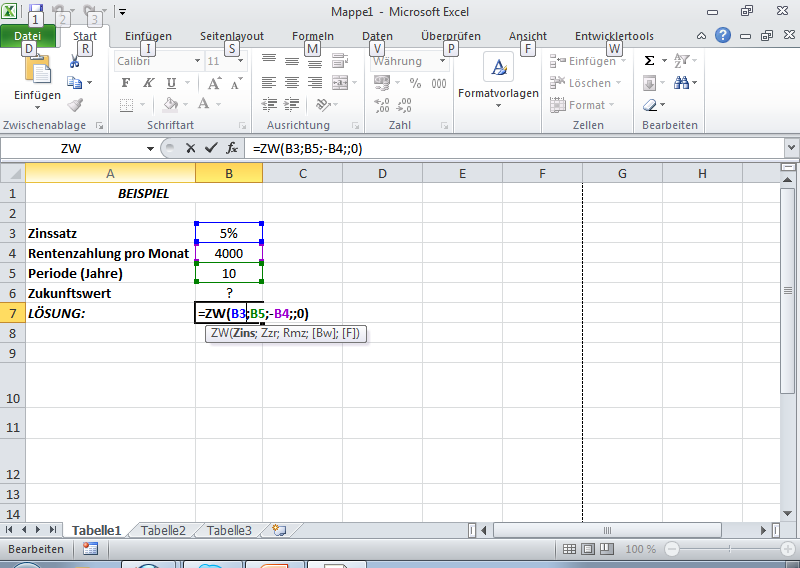 HÄndisch
EN= R * ((1+i)^n) -1 / i
EN= 4000 * ((1+0,05)^10)-1/0,05
EN= 4000 * (1,628894627)-1/0,05
EN= 4000 * (0,628894627/0,05)
EN= 4000 * 12,5779
EN= 50311,6